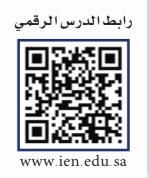 ٣-٢
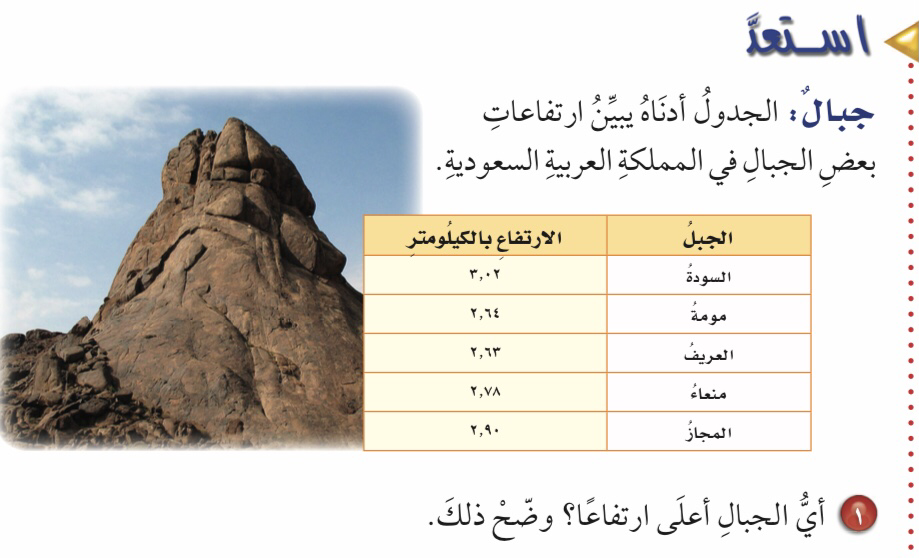 مقارنة الكسور العشرية وترتيبها
فكرة الدرس : 
أقارن بين الكسور العشرية وارتبها 
المفردات :
المتباينة 
الكسور العشرية المتكافئة
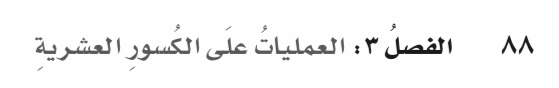 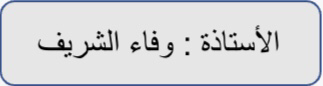 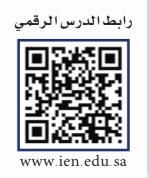 ٣-٢
مقارنة الكسور العشرية وترتيبها
فكرة الدرس : 
أقارن بين الكسور العشرية وارتبها 
المفردات :
المتباينة 
الكسور العشرية المتكافئة
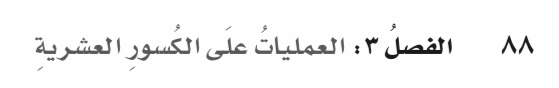 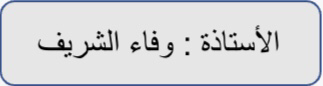 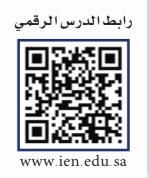 ٣-٢
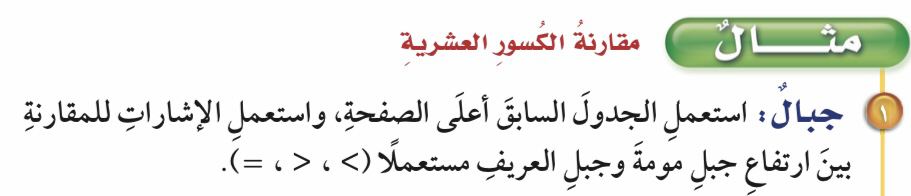 مقارنة الكسور العشرية وترتيبها
فكرة الدرس : 
أقارن بين الكسور العشرية وارتبها 
المفردات :
المتباينة 
الكسور العشرية المتكافئة
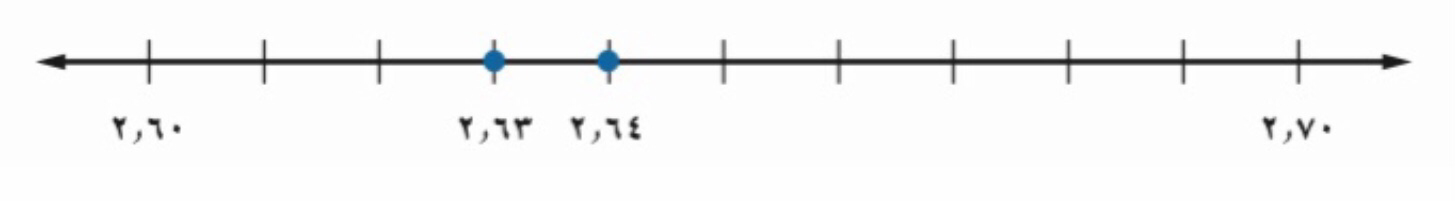 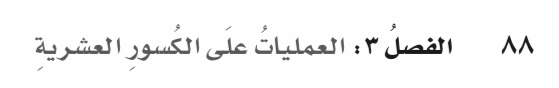 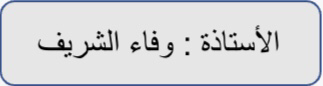 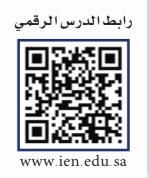 ٣-٢
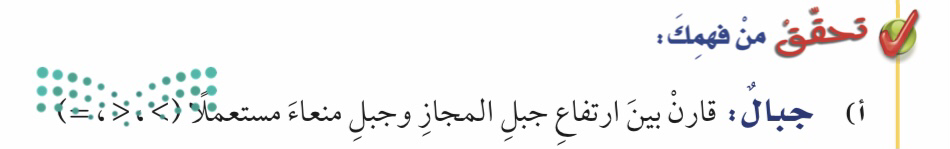 مقارنة الكسور العشرية وترتيبها
فكرة الدرس : 
أقارن بين الكسور العشرية وارتبها 
المفردات :
المتباينة 
الكسور العشرية المتكافئة
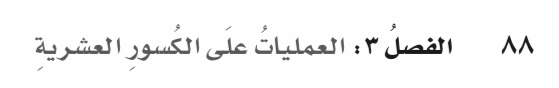 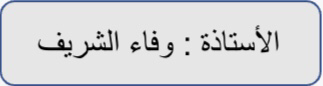 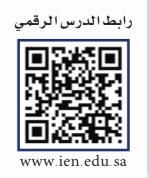 ٣-٢
مقارنة الكسور العشرية وترتيبها
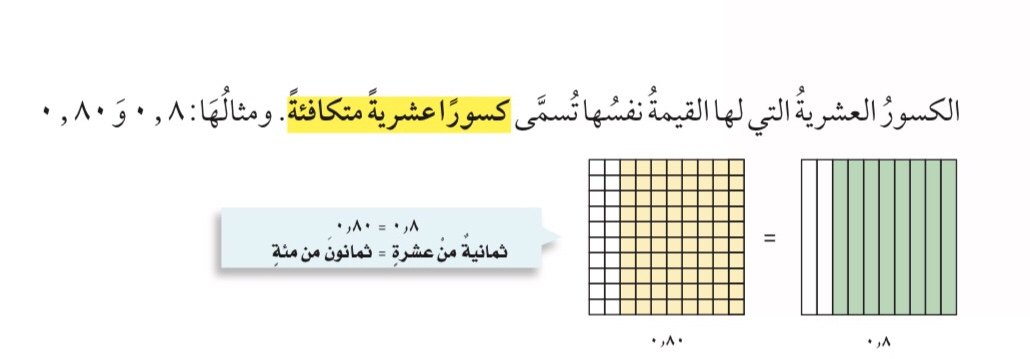 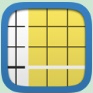 فكرة الدرس : 
أقارن بين الكسور العشرية وارتبها 
المفردات :
المتباينة 
الكسور العشرية المتكافئة
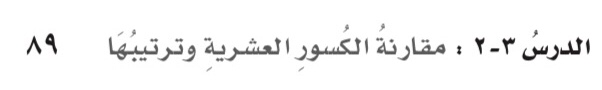 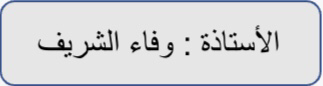 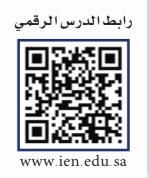 ٣-٢
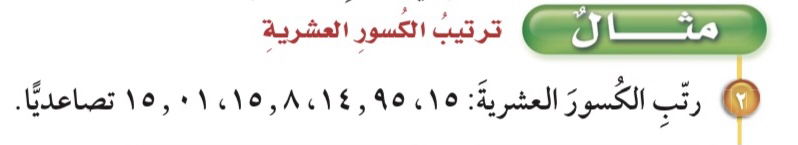 مقارنة الكسور العشرية وترتيبها
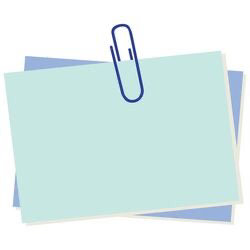 فكرة الدرس : 
أقارن بين الكسور العشرية وارتبها 
المفردات :
المتباينة 
الكسور العشرية المتكافئة
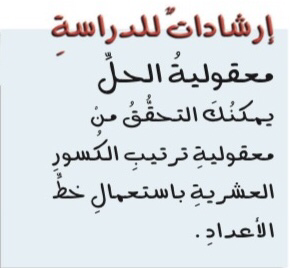 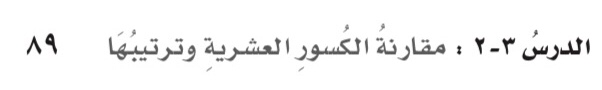 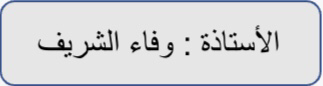 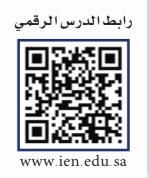 ٣-٢
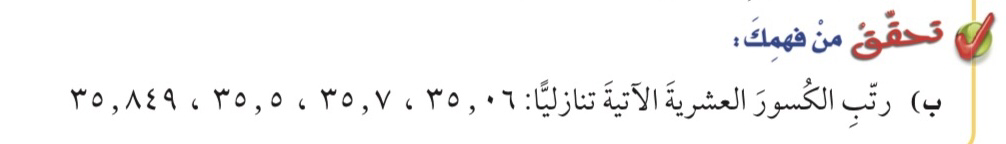 مقارنة الكسور العشرية وترتيبها
فكرة الدرس : 
أقارن بين الكسور العشرية وارتبها 
المفردات :
المتباينة 
الكسور العشرية المتكافئة
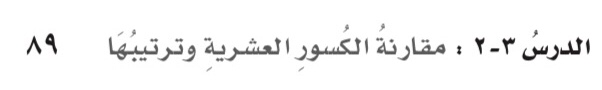 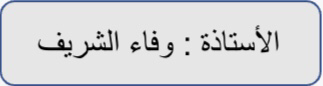 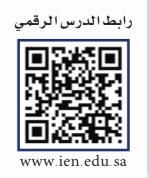 ٣-٢
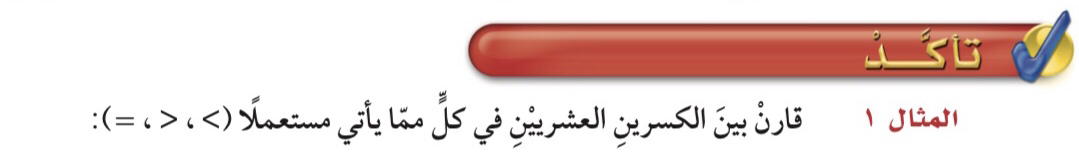 مقارنة الكسور العشرية وترتيبها
فكرة الدرس : 
أقارن بين الكسور العشرية وارتبها 
المفردات :
المتباينة 
الكسور العشرية المتكافئة
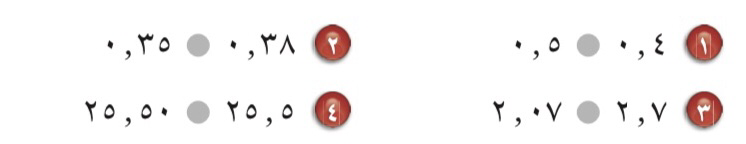 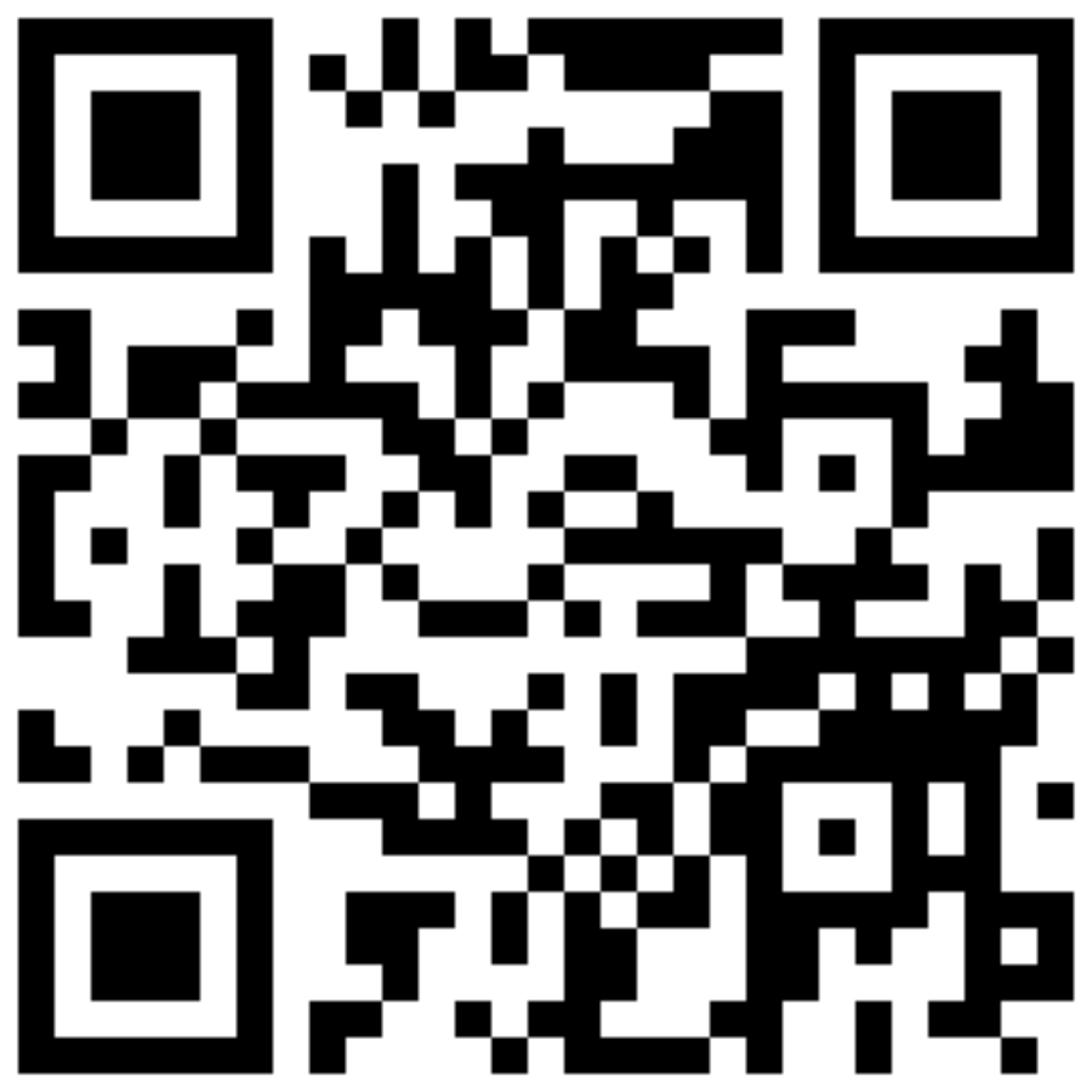 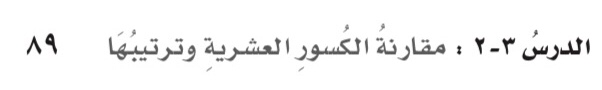 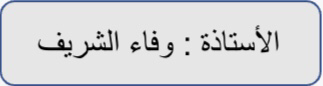 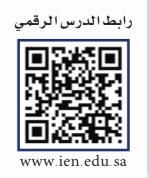 ٣-٢
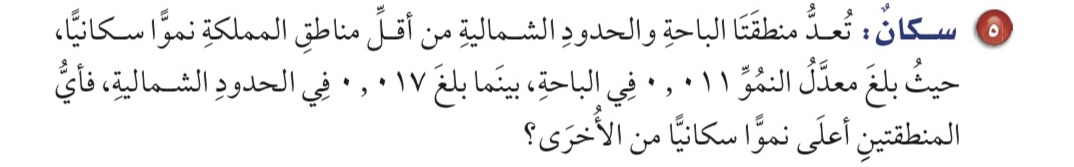 مقارنة الكسور العشرية وترتيبها
فكرة الدرس : 
أقارن بين الكسور العشرية وارتبها 
المفردات :
المتباينة 
الكسور العشرية المتكافئة
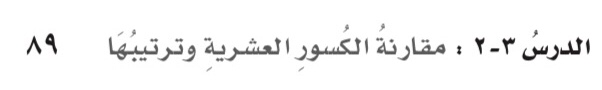 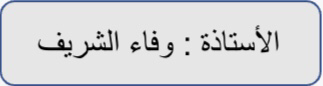 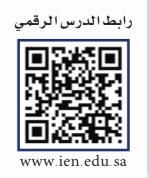 ٣-٢
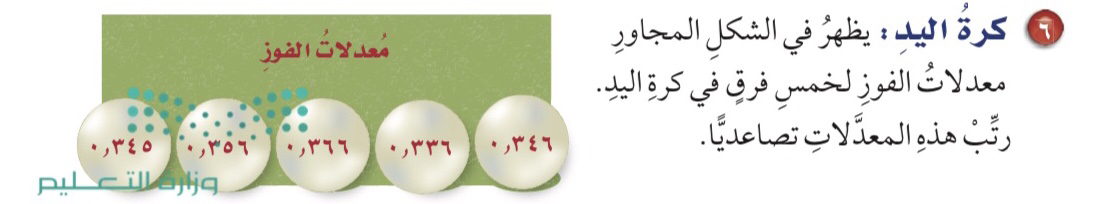 مقارنة الكسور العشرية وترتيبها
فكرة الدرس : 
أقارن بين الكسور العشرية وارتبها 
المفردات :
المتباينة 
الكسور العشرية المتكافئة
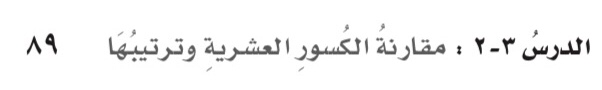 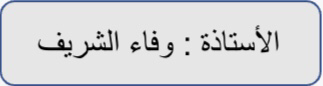 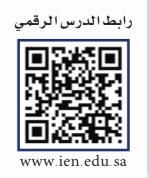 ٣-٢
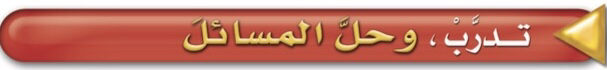 مقارنة الكسور العشرية وترتيبها
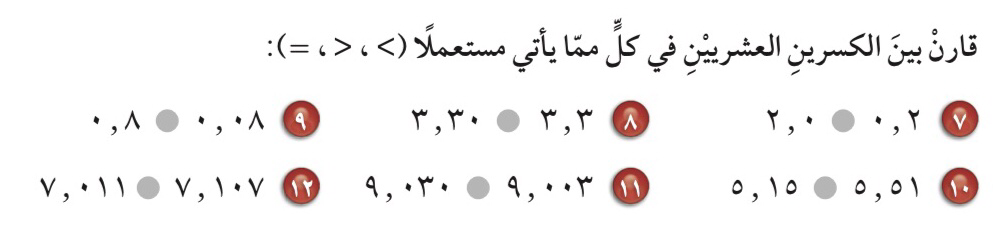 فكرة الدرس : 
أقارن بين الكسور العشرية وارتبها 
المفردات :
المتباينة 
الكسور العشرية المتكافئة
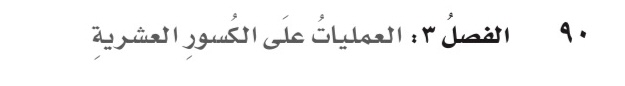 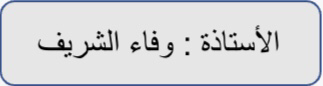 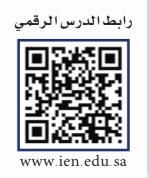 ٣-٢
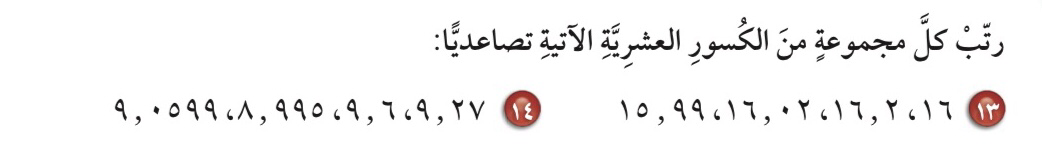 مقارنة الكسور العشرية وترتيبها
فكرة الدرس : 
أقارن بين الكسور العشرية وارتبها 
المفردات :
المتباينة 
الكسور العشرية المتكافئة
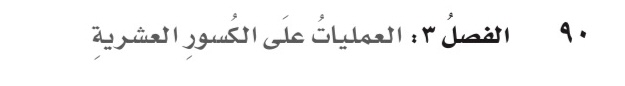 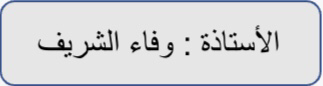 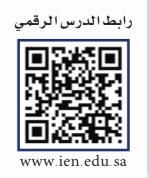 ٣-٢
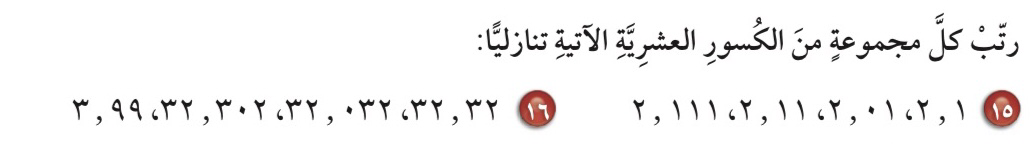 مقارنة الكسور العشرية وترتيبها
فكرة الدرس : 
أقارن بين الكسور العشرية وارتبها 
المفردات :
المتباينة 
الكسور العشرية المتكافئة
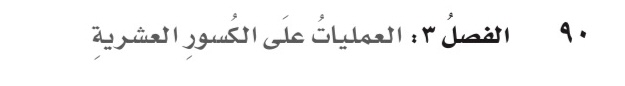 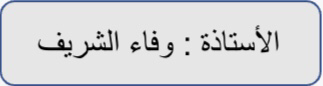 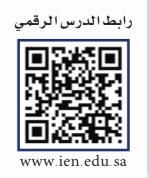 ٣-٢
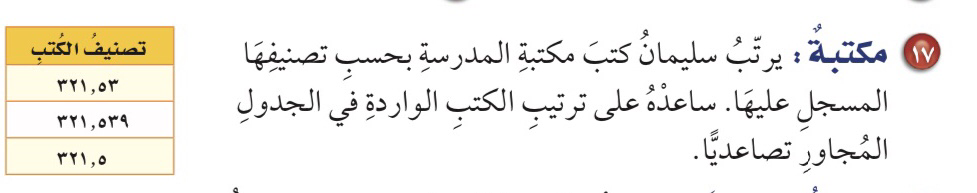 مقارنة الكسور العشرية وترتيبها
فكرة الدرس : 
أقارن بين الكسور العشرية وارتبها 
المفردات :
المتباينة 
الكسور العشرية المتكافئة
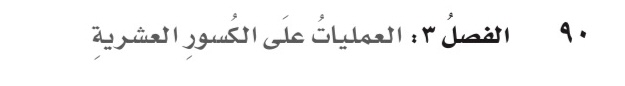 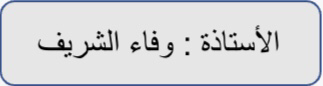 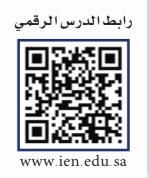 ٣-٢
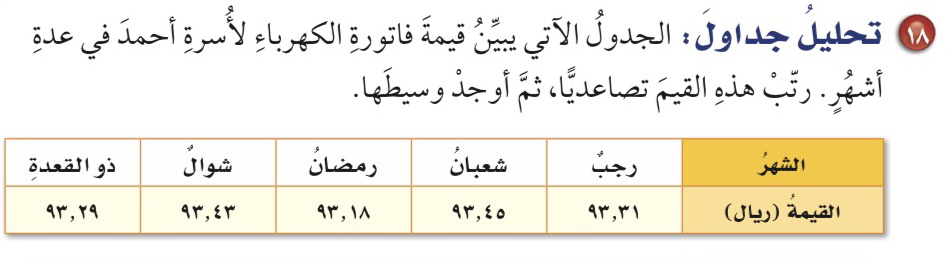 مقارنة الكسور العشرية وترتيبها
فكرة الدرس : 
أقارن بين الكسور العشرية وارتبها 
المفردات :
المتباينة 
الكسور العشرية المتكافئة
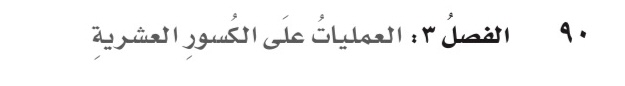 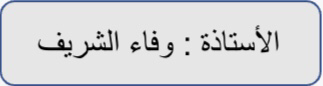 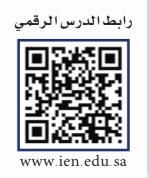 ٣-٢
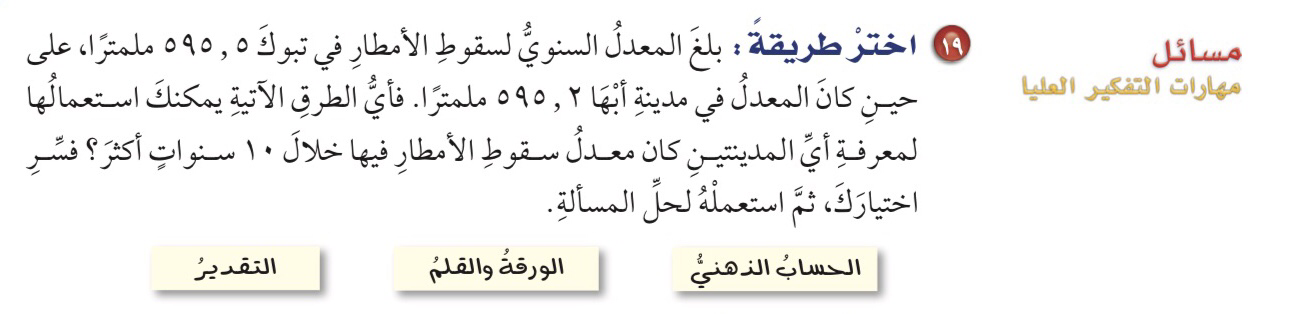 مقارنة الكسور العشرية وترتيبها
فكرة الدرس : 
أقارن بين الكسور العشرية وارتبها 
المفردات :
المتباينة 
الكسور العشرية المتكافئة
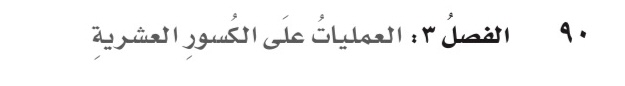 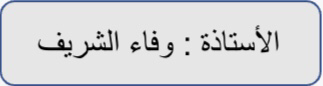 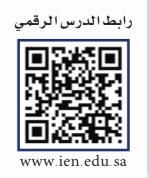 ٣-٢
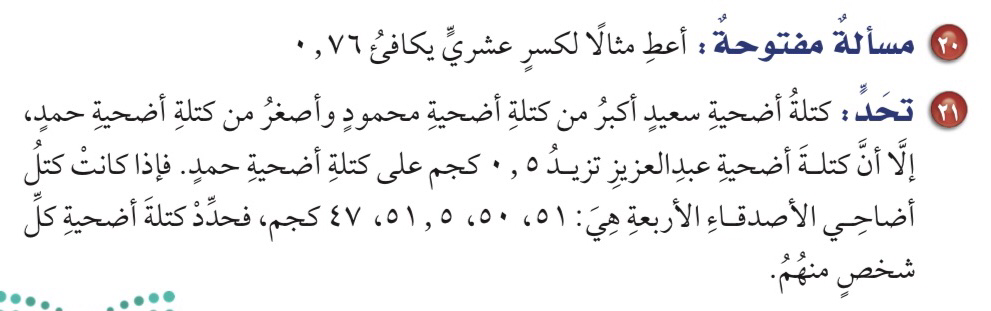 مقارنة الكسور العشرية وترتيبها
فكرة الدرس : 
أقارن بين الكسور العشرية وارتبها 
المفردات :
المتباينة 
الكسور العشرية المتكافئة
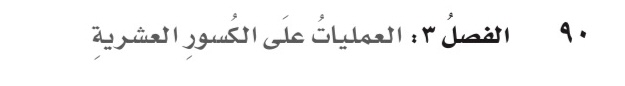 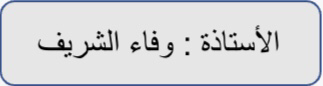 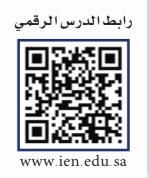 ٣-٢
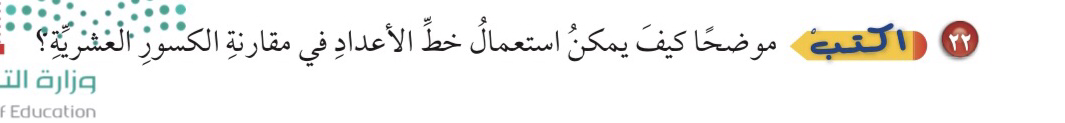 مقارنة الكسور العشرية وترتيبها
فكرة الدرس : 
أقارن بين الكسور العشرية وارتبها 
المفردات :
المتباينة 
الكسور العشرية المتكافئة
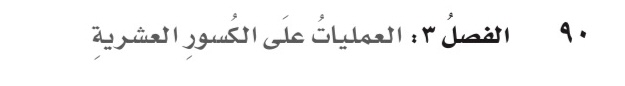 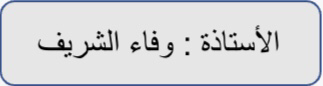 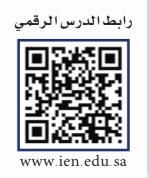 ٣-٢
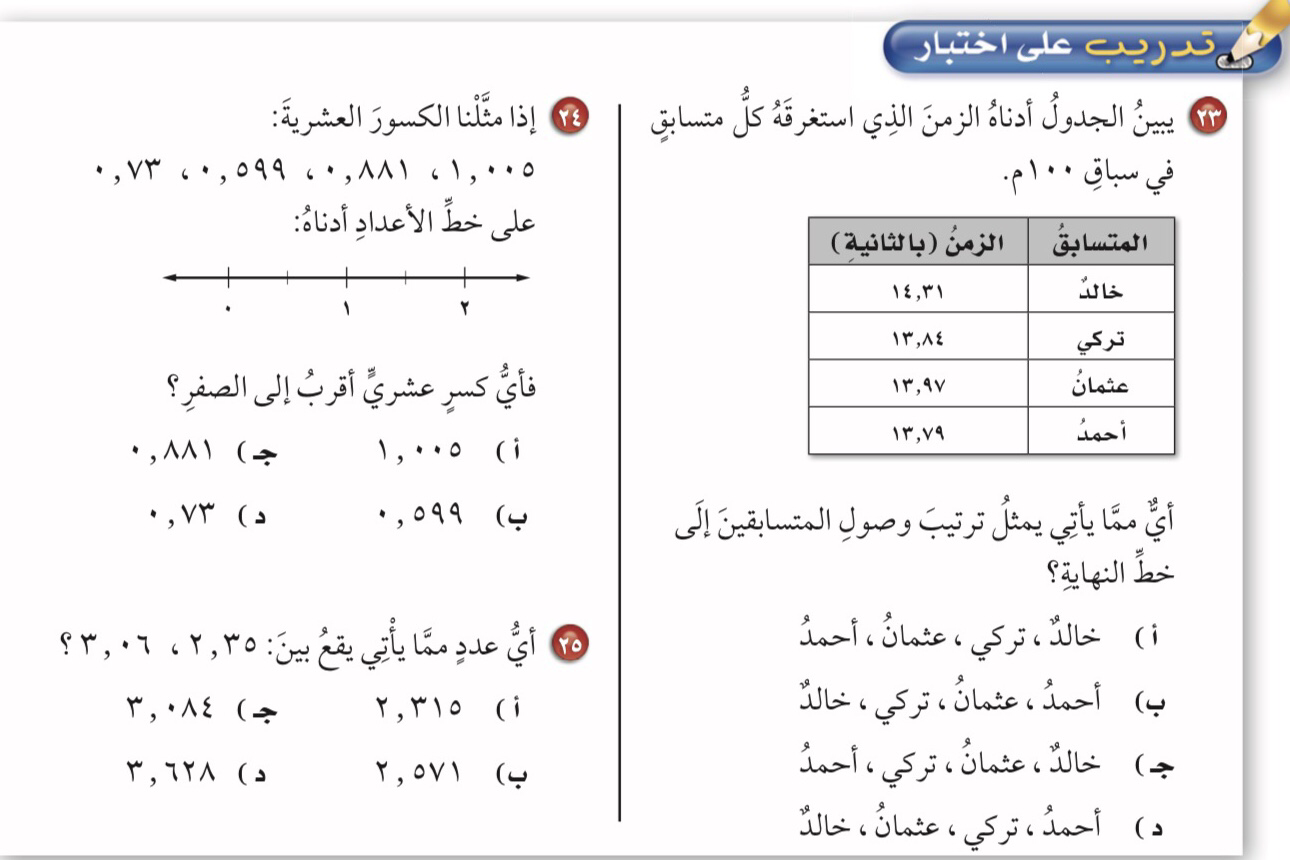 مقارنة الكسور العشرية وترتيبها
فكرة الدرس : 
أقارن بين الكسور العشرية وارتبها 
المفردات :
المتباينة 
الكسور العشرية المتكافئة
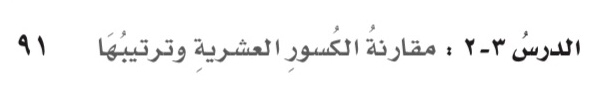 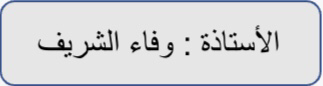 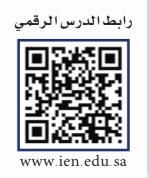 ٣-٢
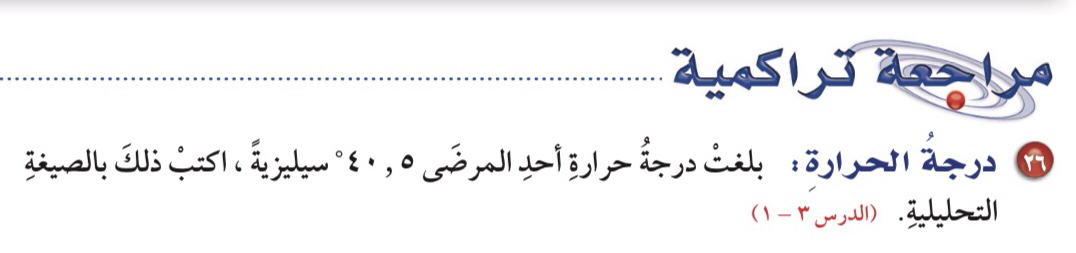 مقارنة الكسور العشرية وترتيبها
فكرة الدرس : 
أقارن بين الكسور العشرية وارتبها 
المفردات :
المتباينة 
الكسور العشرية المتكافئة
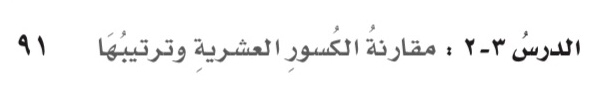 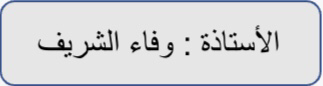 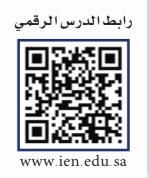 ٣-٢
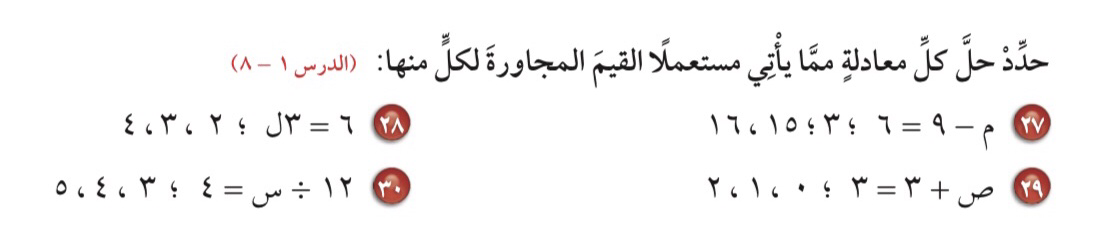 مقارنة الكسور العشرية وترتيبها
فكرة الدرس : 
أقارن بين الكسور العشرية وارتبها 
المفردات :
المتباينة 
الكسور العشرية المتكافئة
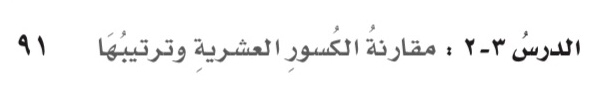 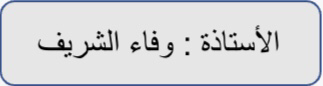 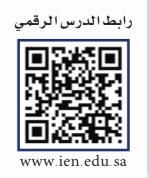 ٣-٢
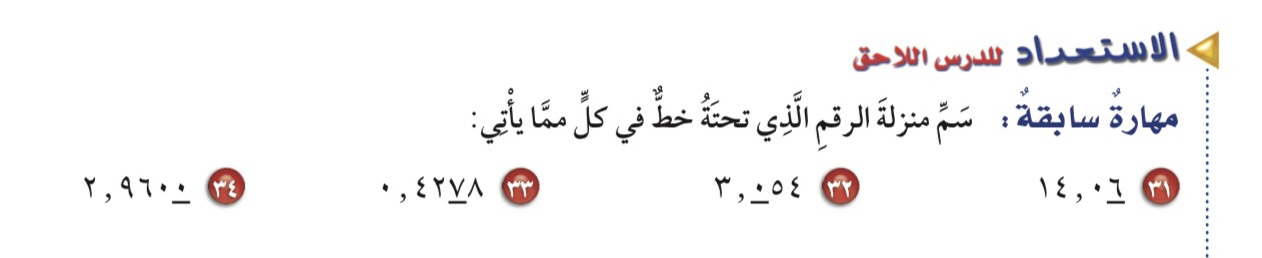 مقارنة الكسور العشرية وترتيبها
فكرة الدرس : 
أقارن بين الكسور العشرية وارتبها 
المفردات :
المتباينة 
الكسور العشرية المتكافئة
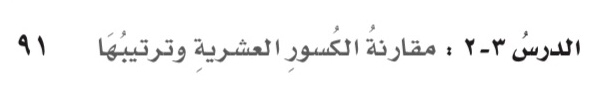 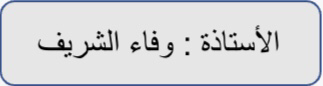 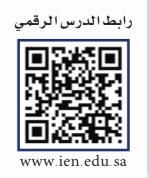 ٣-٢
مقارنة الكسور العشرية وترتيبها
الواجب في المنصة
فكرة الدرس : 
أقارن بين الكسور العشرية وارتبها 
المفردات :
المتباينة 
الكسور العشرية المتكافئة
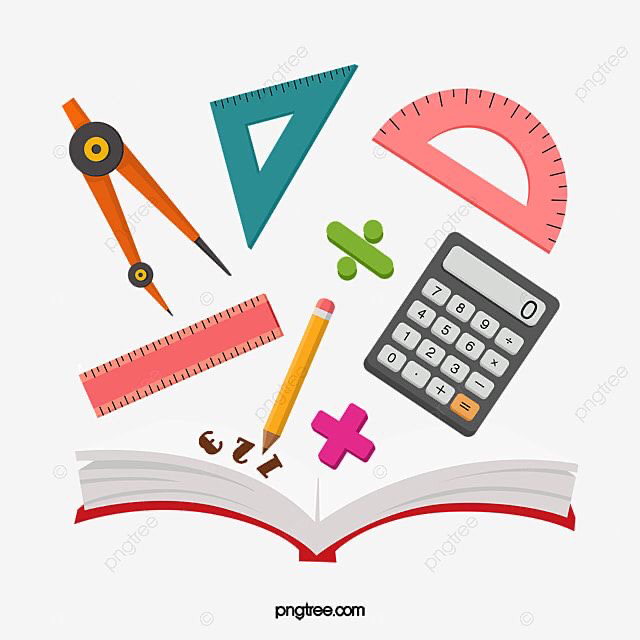 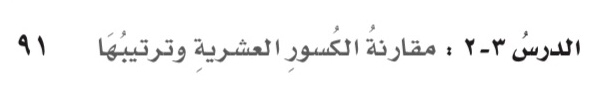 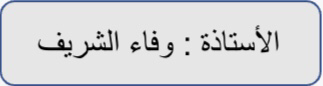